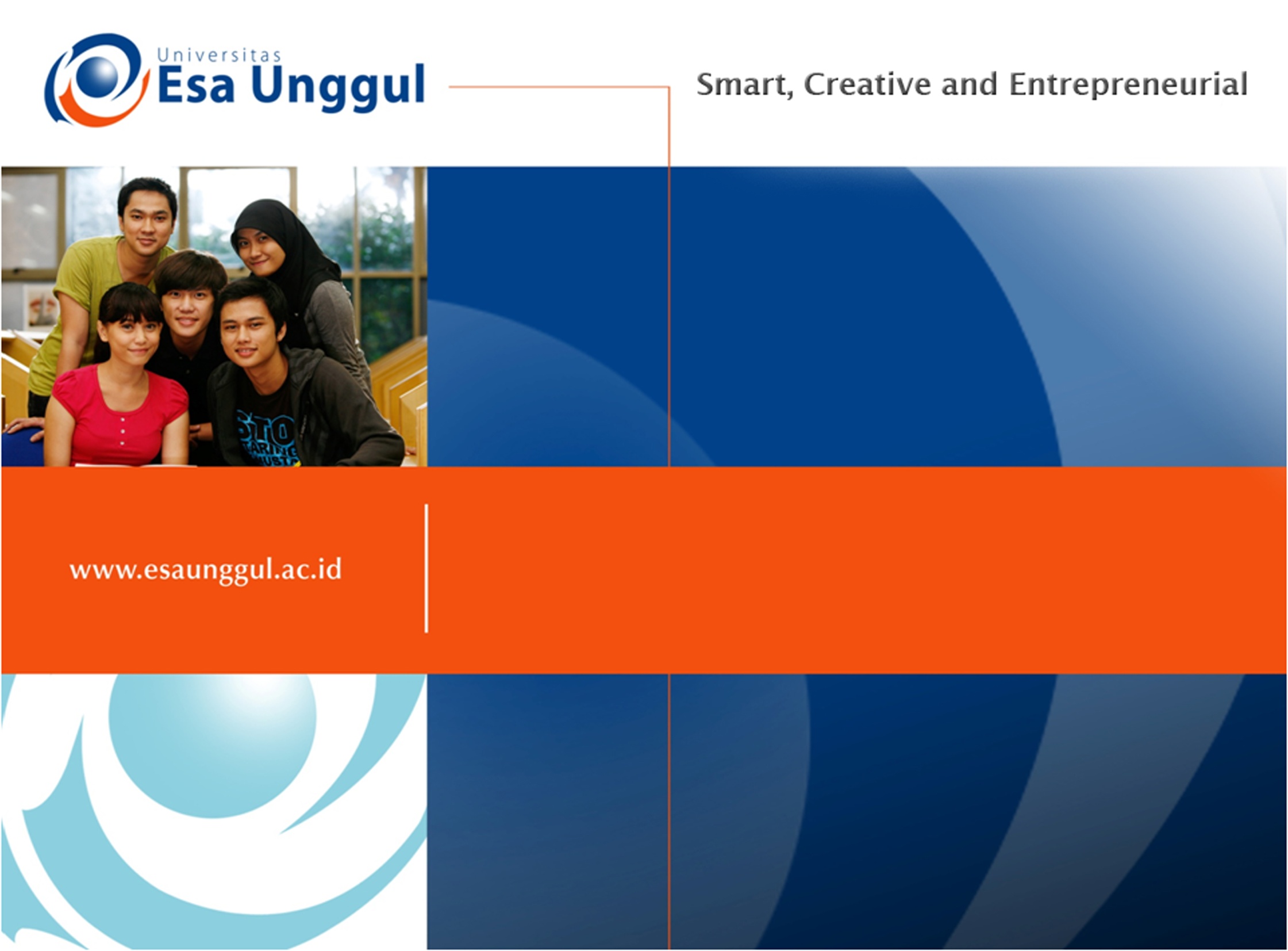 POETIC STUDY
SESSION 2
ROSALINA NUGRAHENI WULAN PURNAMI., M.Pd.
PENDIDIKAN BAHASA INGGRIS, FKIP
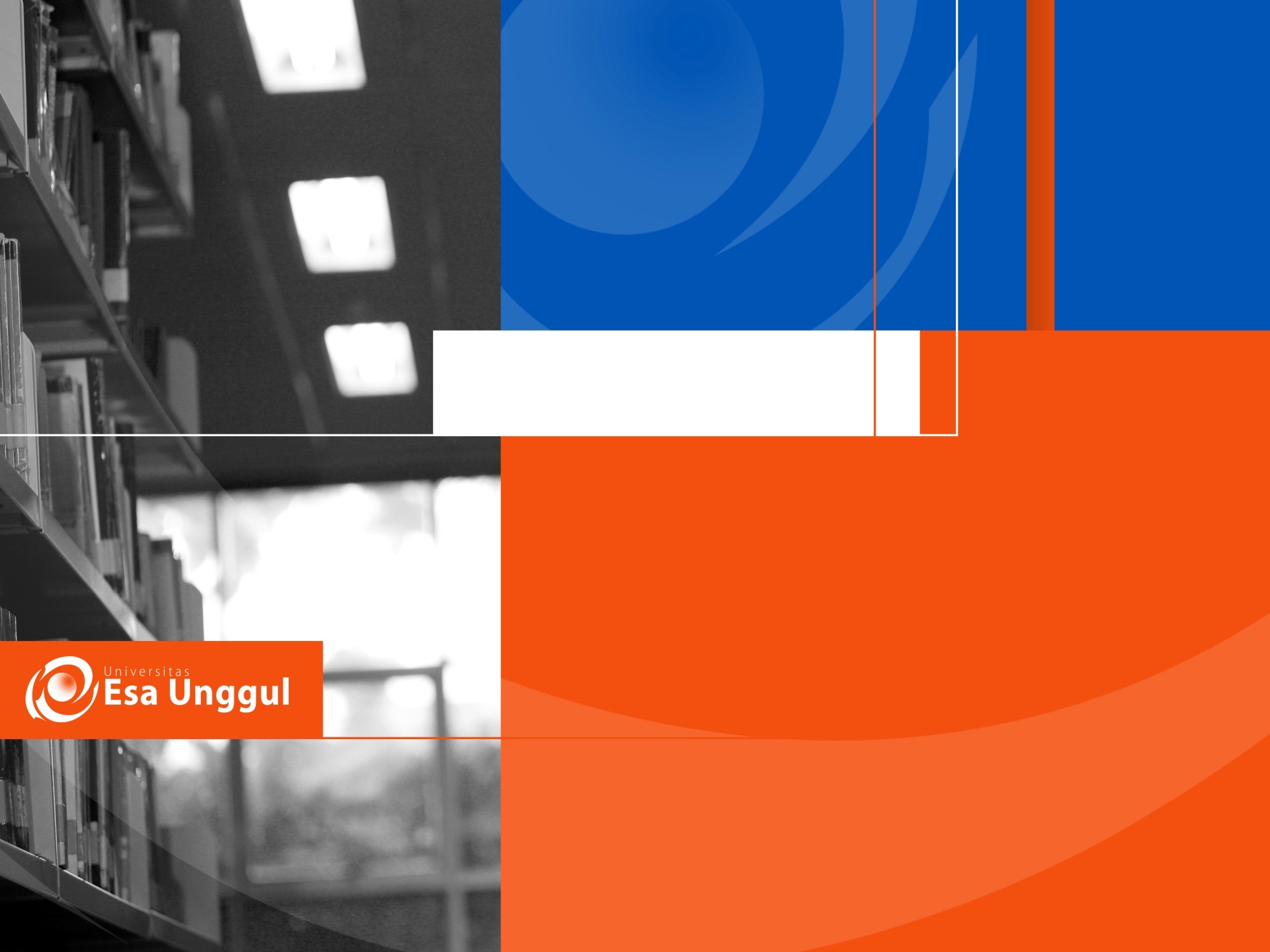 Elements of Poetry:
INTRINSIC
01.  Theme
02.  Characterization and Dispotition
03.  Plot
04.  Story Background
05.  Mandate of the Story
06.  Author’s Perspective
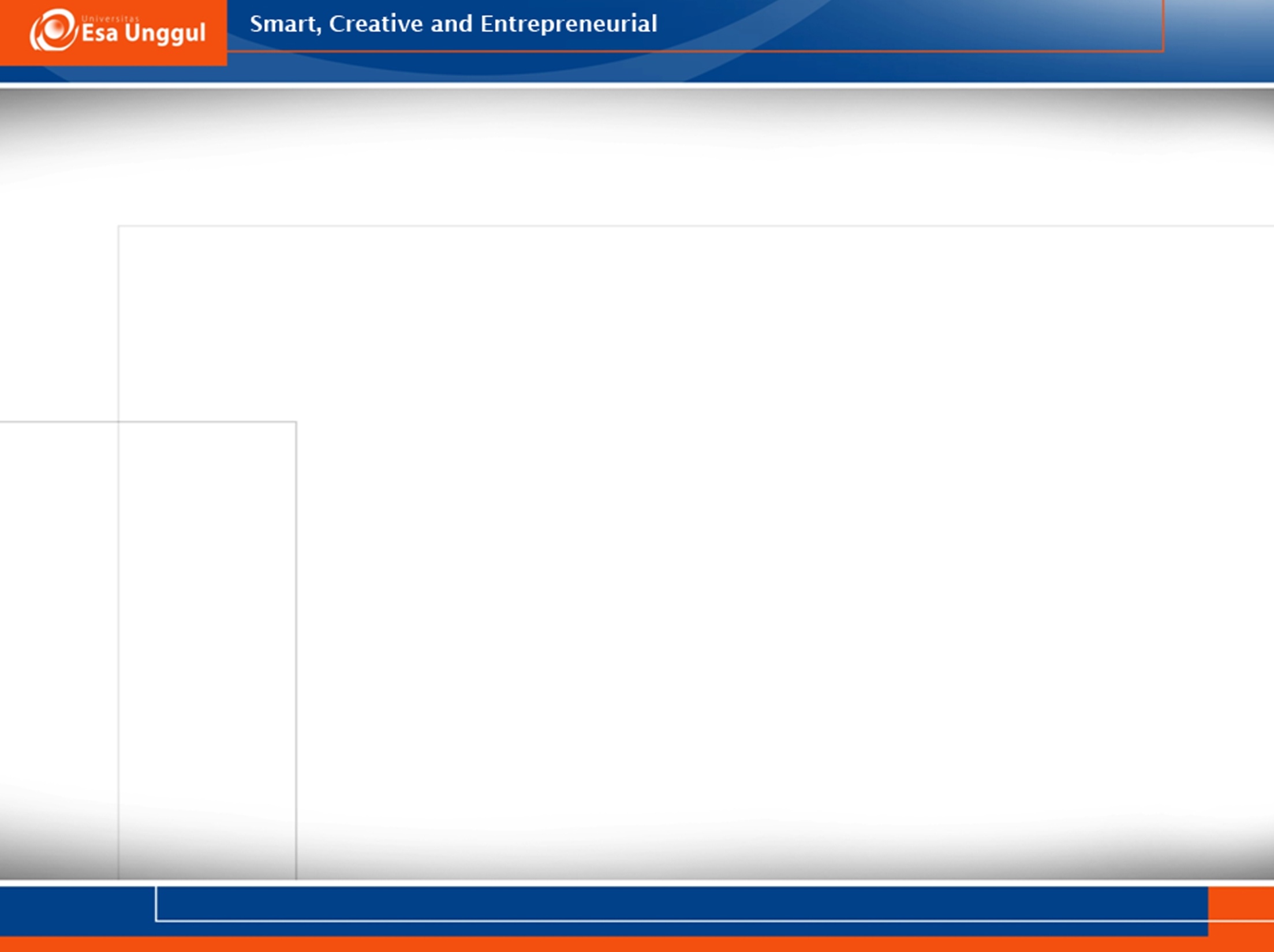 LEARNING OUTCOME
Students are able to explain what Intrinsic Element is.

Students are able to identify the terms of Intrinsic elements of poetry.
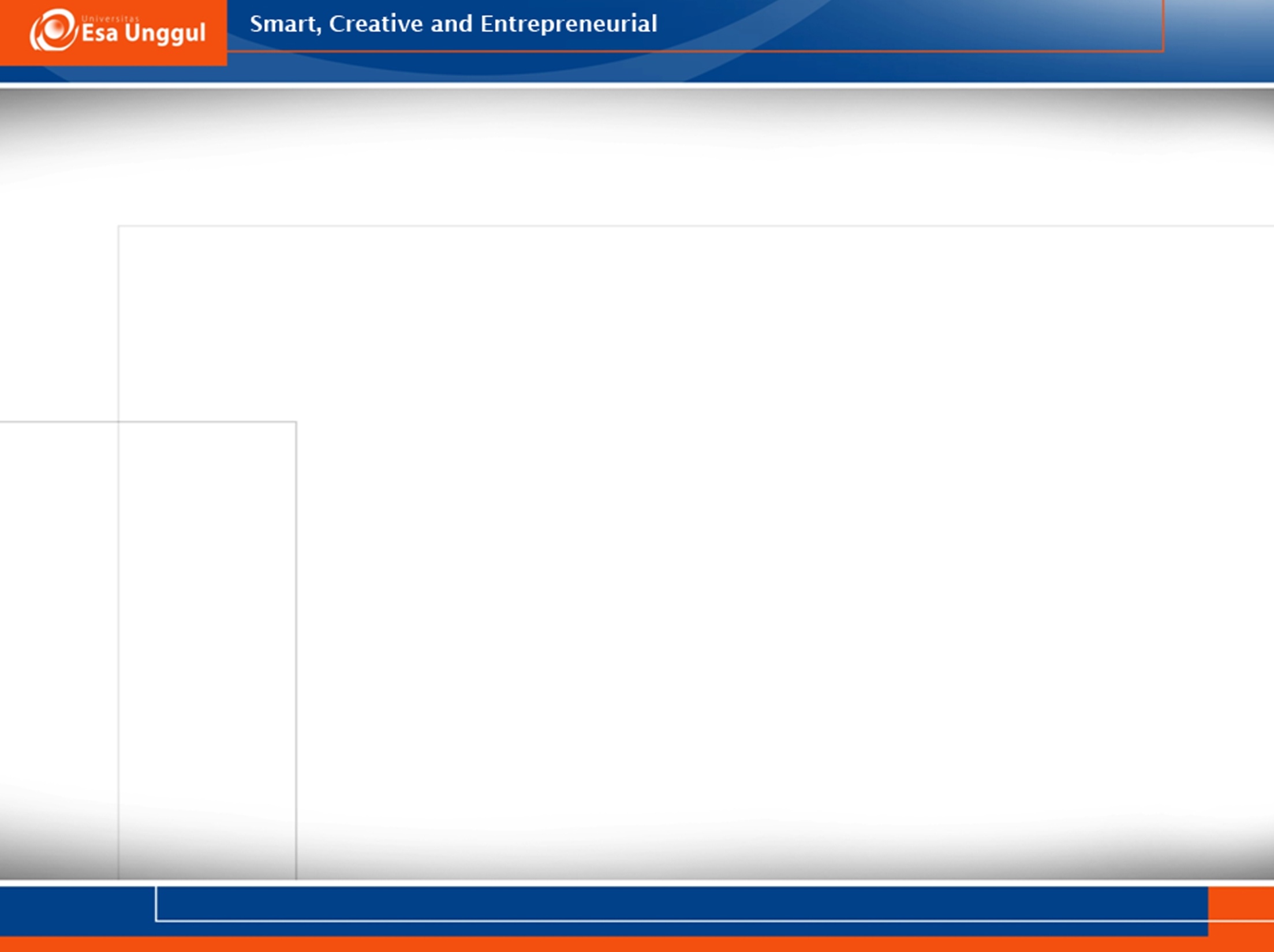 ELEMENTS OF LITERARY
Elements of literature signify the things that are used to make up a work of literature
To complete a piece of literature, a writer, dramatist or a novelist need to use certain elements like plot, character, theme, etc. However, elements of fiction and elements of drama differ from elements of poetry.
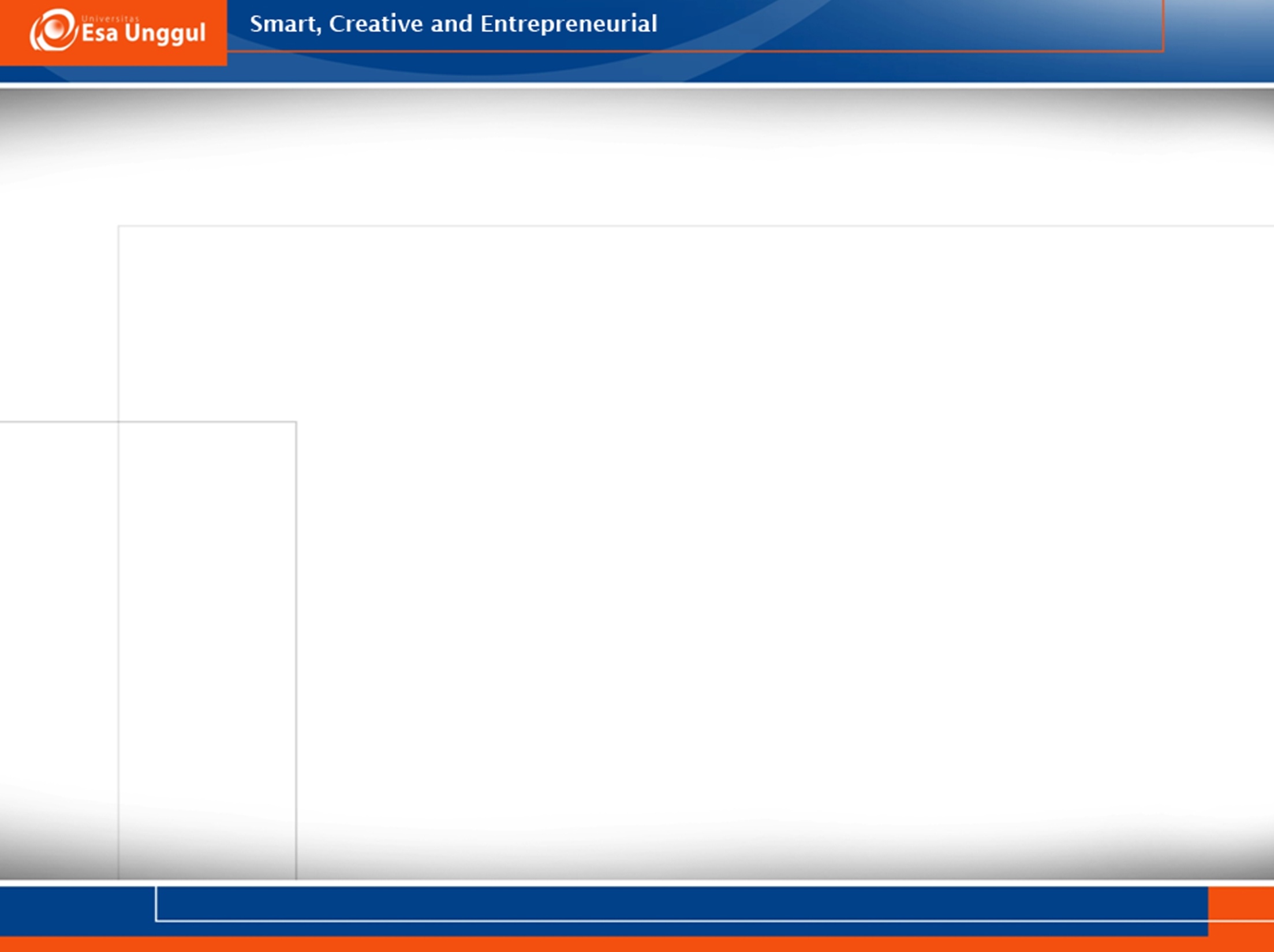 Different from other literary work, Poetry has a number of instrinsic elements:
Theme 
Figurative
Imagery 
Rhyme 
Rhythm 
Metter
Message
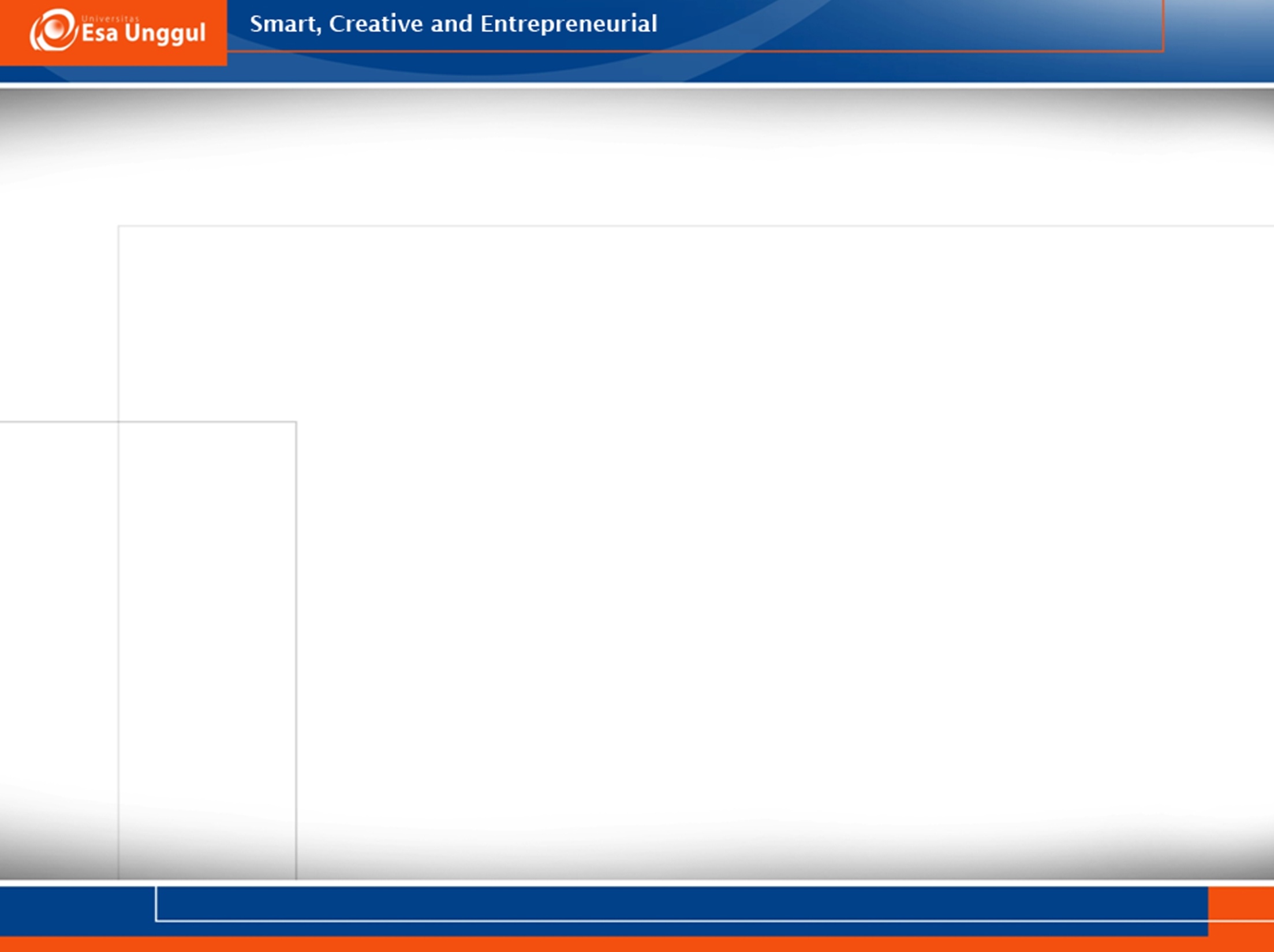 Based on the structure, there are two types of elements in Literature:

Intrinsic Elements (the literary elements which can be found inside the literary works)

Extrinsic Elements (the literary elements which can be found outside the literary works but it is indirectly influence the structure of the literary works )
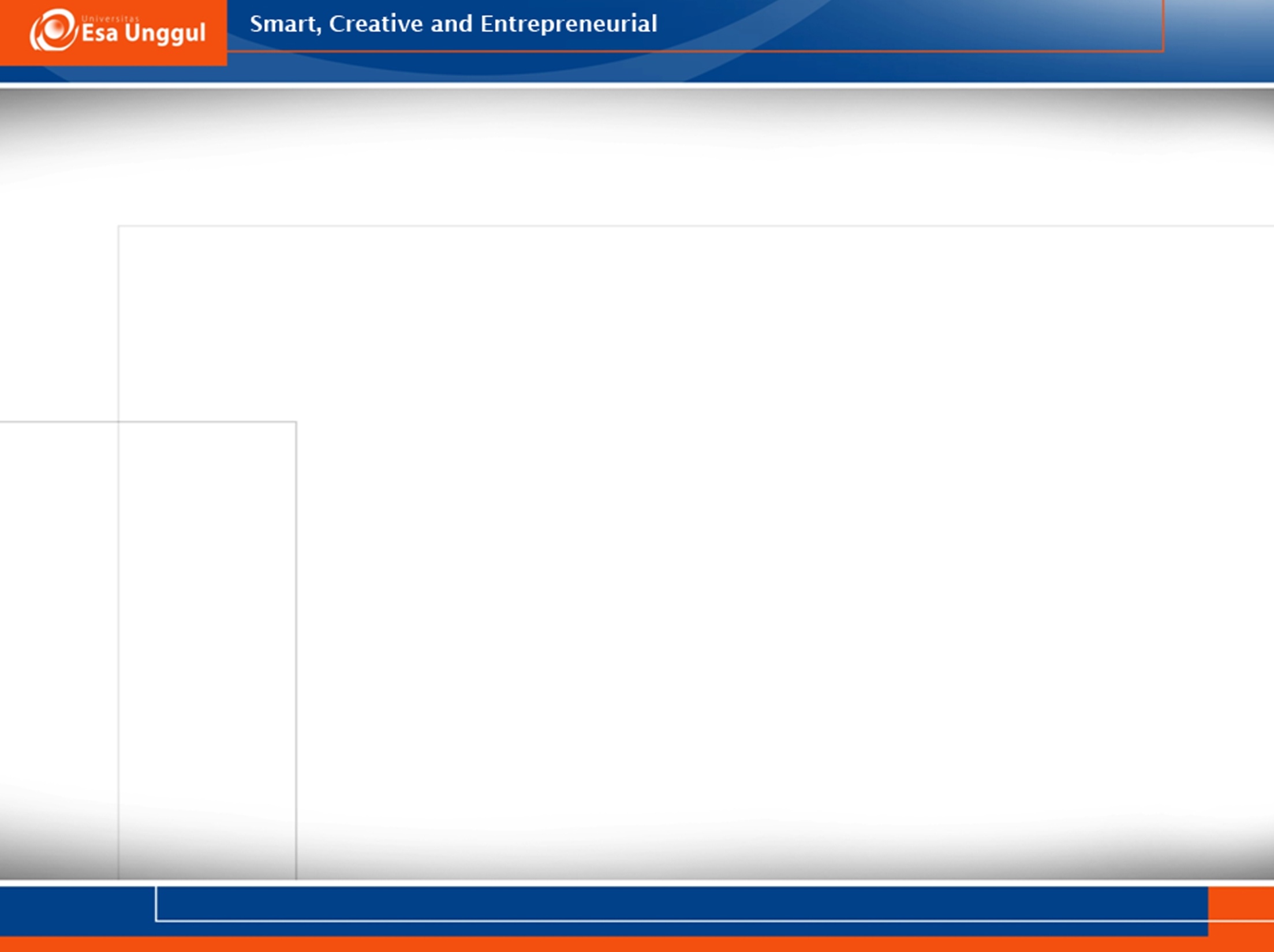 INTRINSIC ELEMENTS
CHARACTER
THEME
PLOT
STORY BACKGROUND
MANDATE OF THE STORY
AUTHOR’S PERSPECTIVE
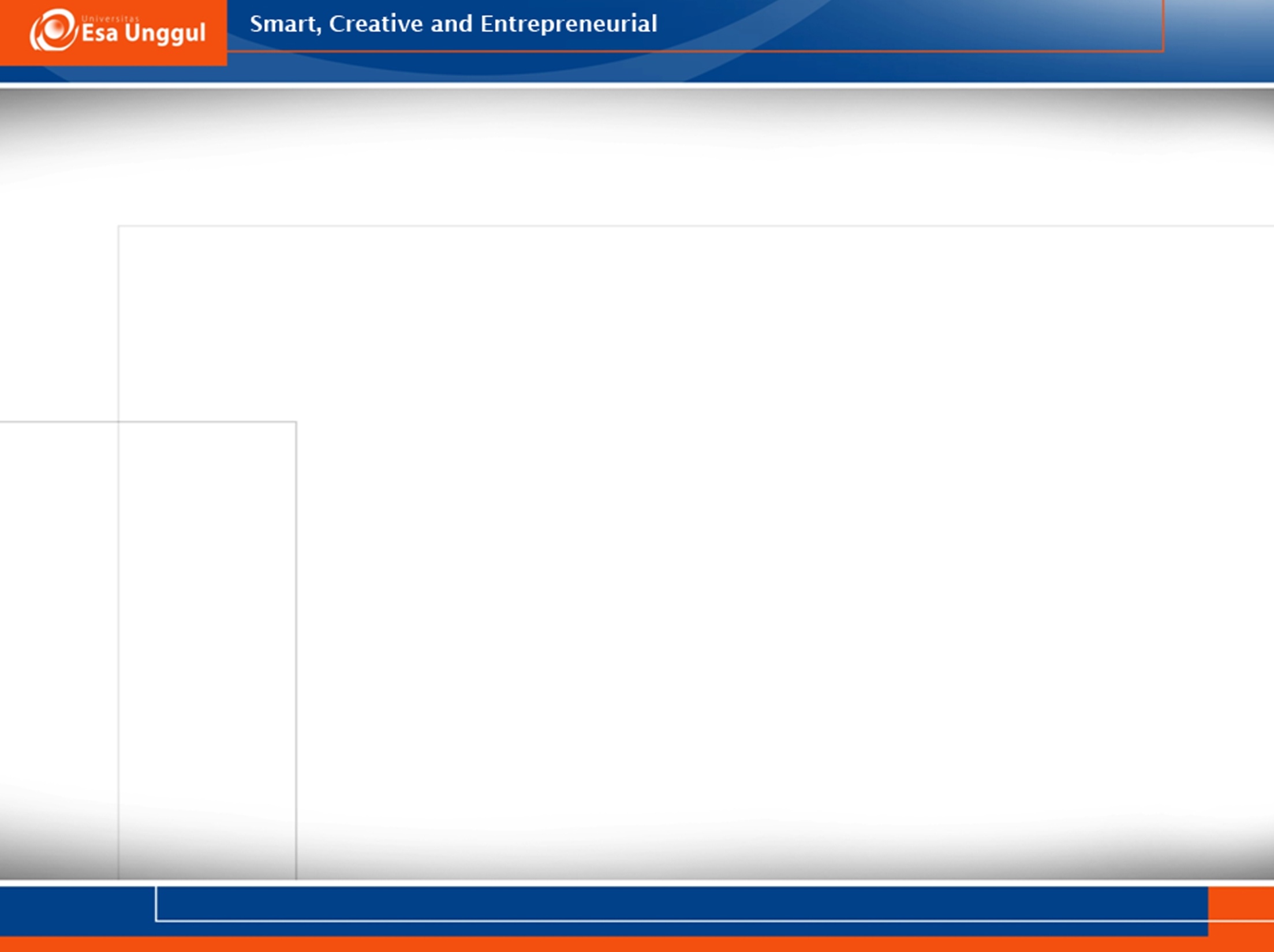 CHARACTER
Character plays a pivotal role in a drama, novel, short story and all kinds of narratives. 

Character reflects the personality of the protagonist and other related characters.

The method of conveying information about characters in art is called characterization. Characters can be fictional or based on real, historical entities. It can be human, supernatural, mythical, divine, animal or personifications of an abstraction.
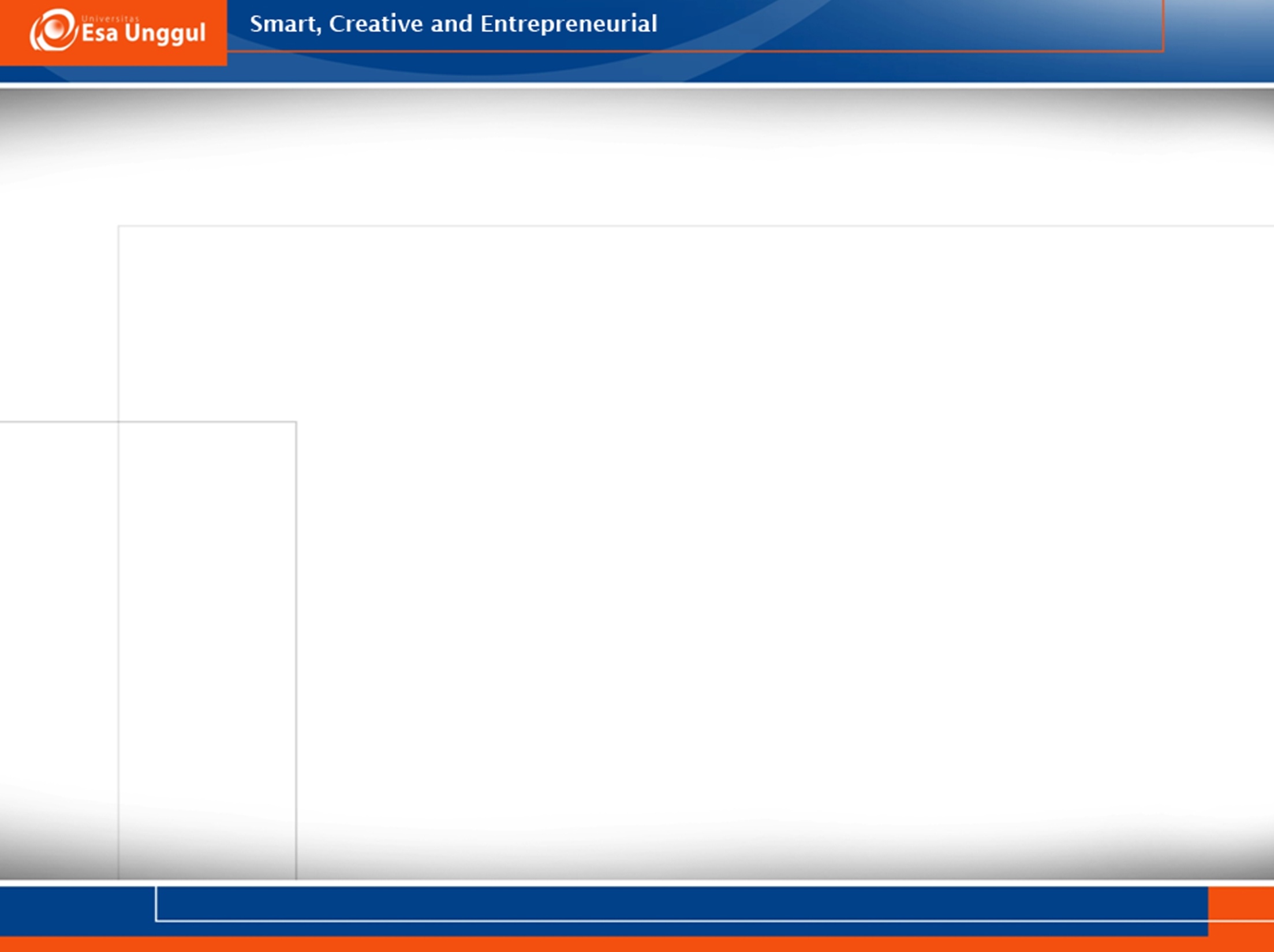 THEME
Theme of the poetry is what was said in the poetry.
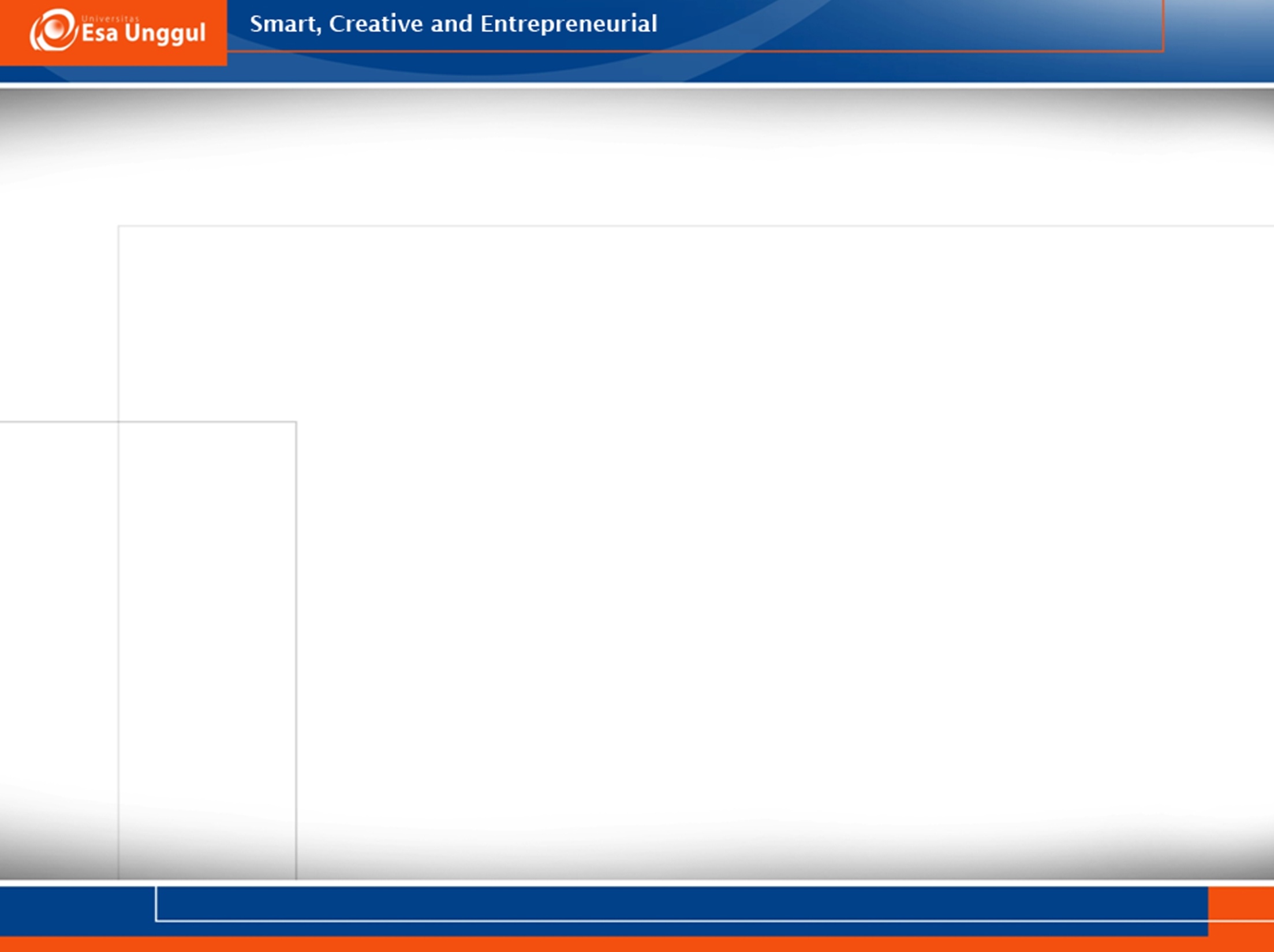 PLOT
The plot consists of :

forward flow, 
reverse, 
mixed.
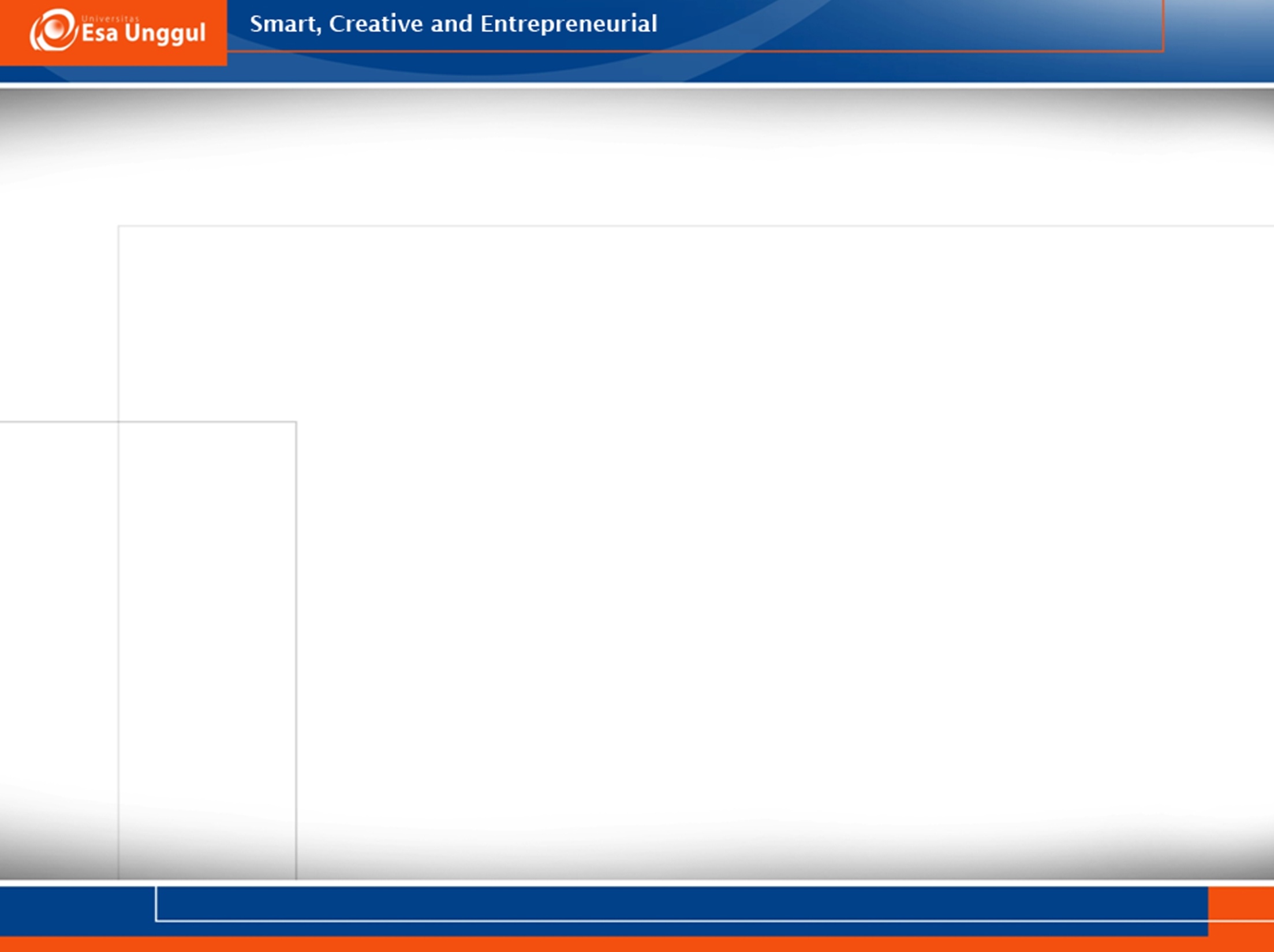 STORY BACKGROUND
Background story is divided into:
background atmosphere
time
place
MANDATE OF THE STORY
Mandate story was the message delivered by the author to the reader.
AUTHOR’S PERSPECTIVE
The point of view is divided into two: 
first-person perspective (I, we)
third person (he, she, it)
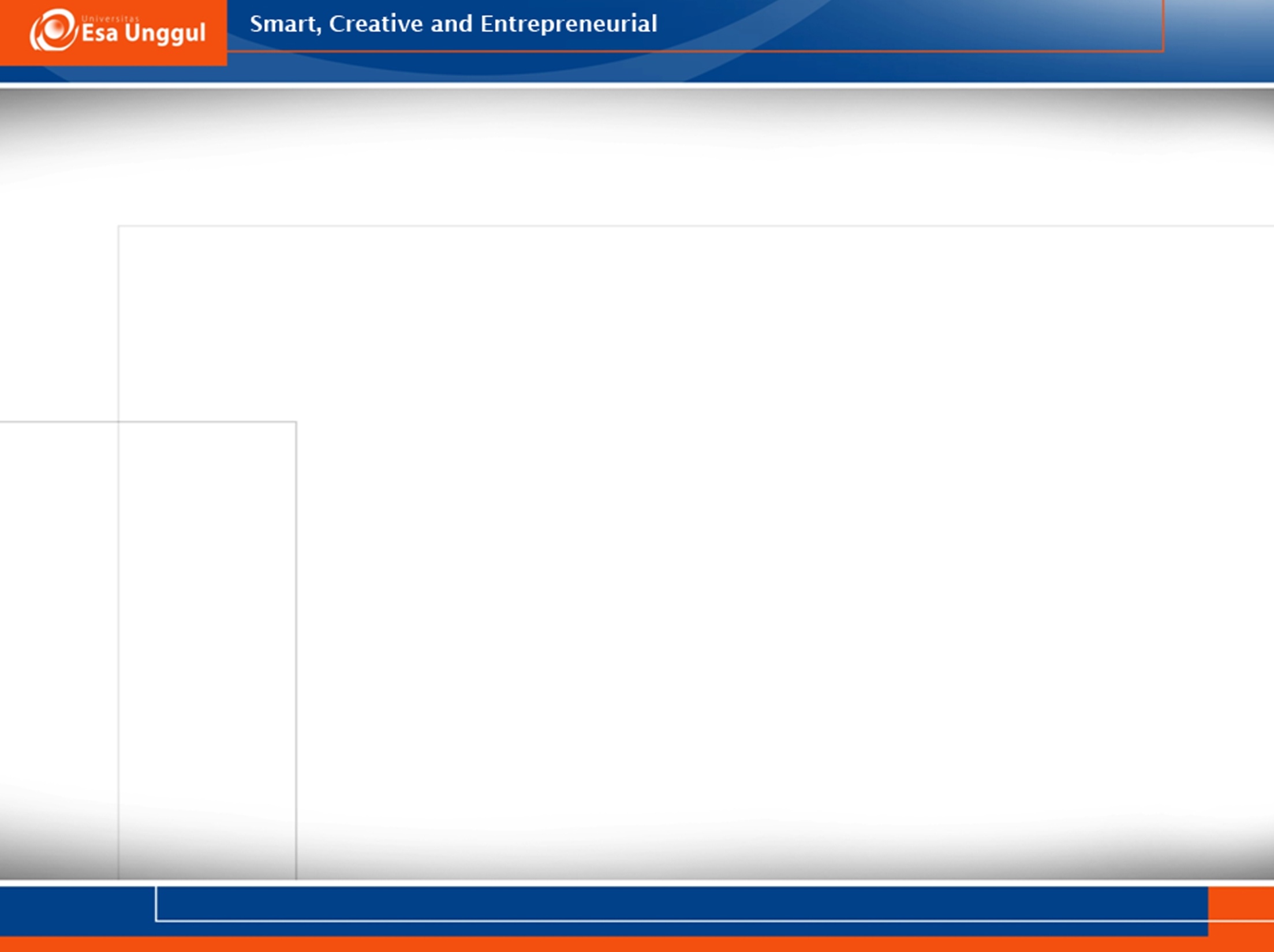 I felt a Funeral, in my Brain
By Emily Dickinson
I felt a Funeral, in my Brain,And Mourners to and froKept treading - treading - till it seemedThat Sense was breaking through -And when they all were seated,A Service, like a Drum -Kept beating - beating - till I thoughtMy mind was going numb -And then I heard them lift a BoxAnd creak across my SoulWith those same Boots of Lead, again,Then Space - began to toll,
As all the Heavens were a Bell,And Being, but an Ear,And I, and Silence, some strange Race,Wrecked, solitary, here -And then a Plank in Reason, broke,And I dropped down, and down -And hit a World, at every plunge,And Finished knowing - then -
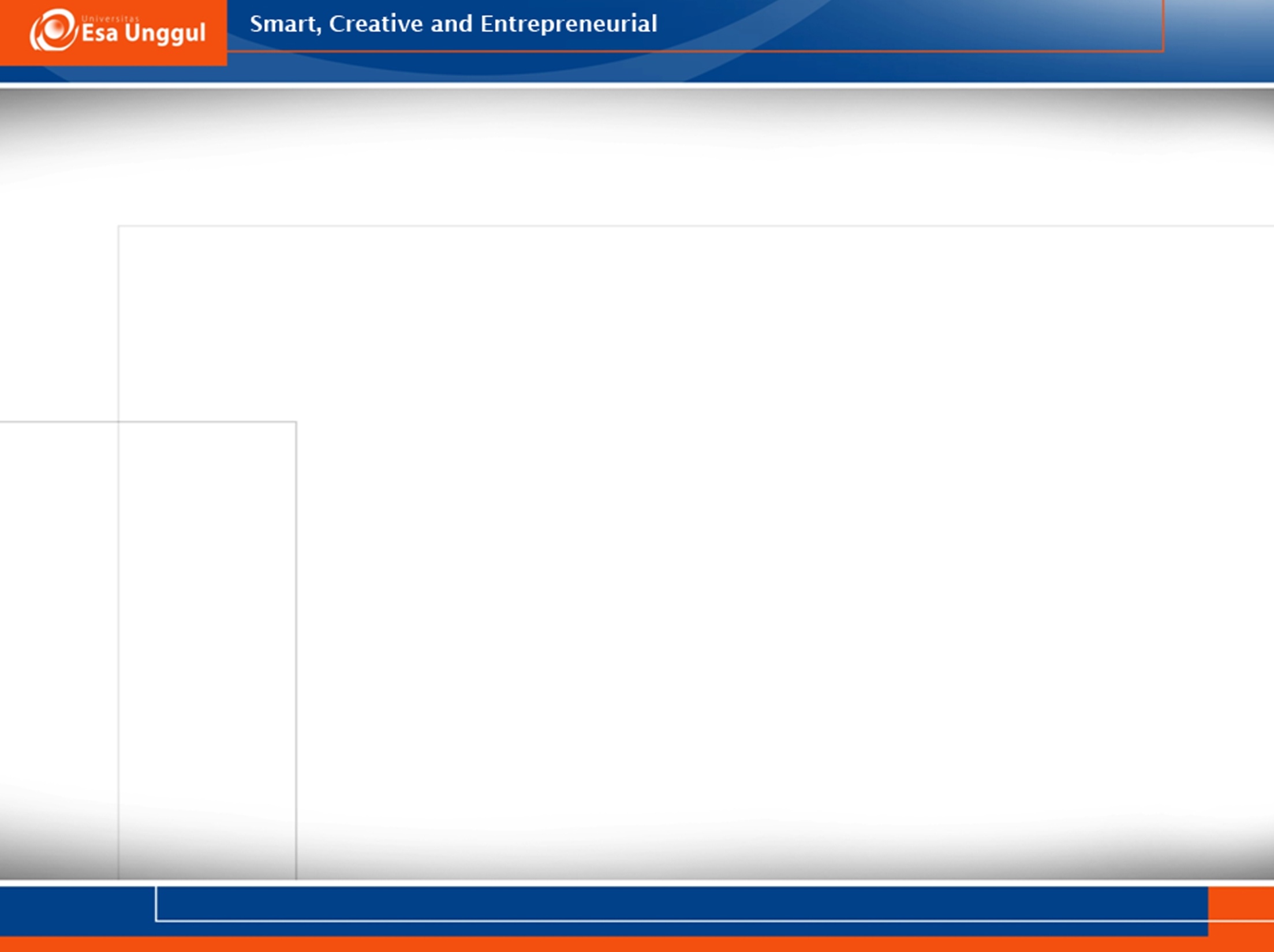 Like all of Dickinson’s poems, I felt a Funeral, in my Brain, is condensed and packed with striking imagery and stunning ideas. It is a terrifying poem, as the speaker explores the idea of what it would feel like to be conscious after death. The vivid description of her sense of hearing allows the readers to pictures themselves there in place of her, experiencing their own deaths in full consciousness. Some literary critics have suggested that this poem is not a description of the speaker’s own physical death, but rather a description of the death of some part of her that she was unable to retain. The words and imagery used suggest that perhaps that speaker was talking about the death of her sanity rather than her own physical death. While both interpretations remain viable possibilities, there seems to be greater connections and symbolism that support the idea of the speaker’s experiencing her own actual, physical death. Many of Dickinson’s other poems, including but not limited to “Because I Could Not Stop for Death” are also poems about the conscious experience of one’s own physical death. Both interpretations are presented here, beginning with the most likely interpretation that the speaker is in fact describing what it would be like to experience her own funeral in consciousness, while her body was dead.
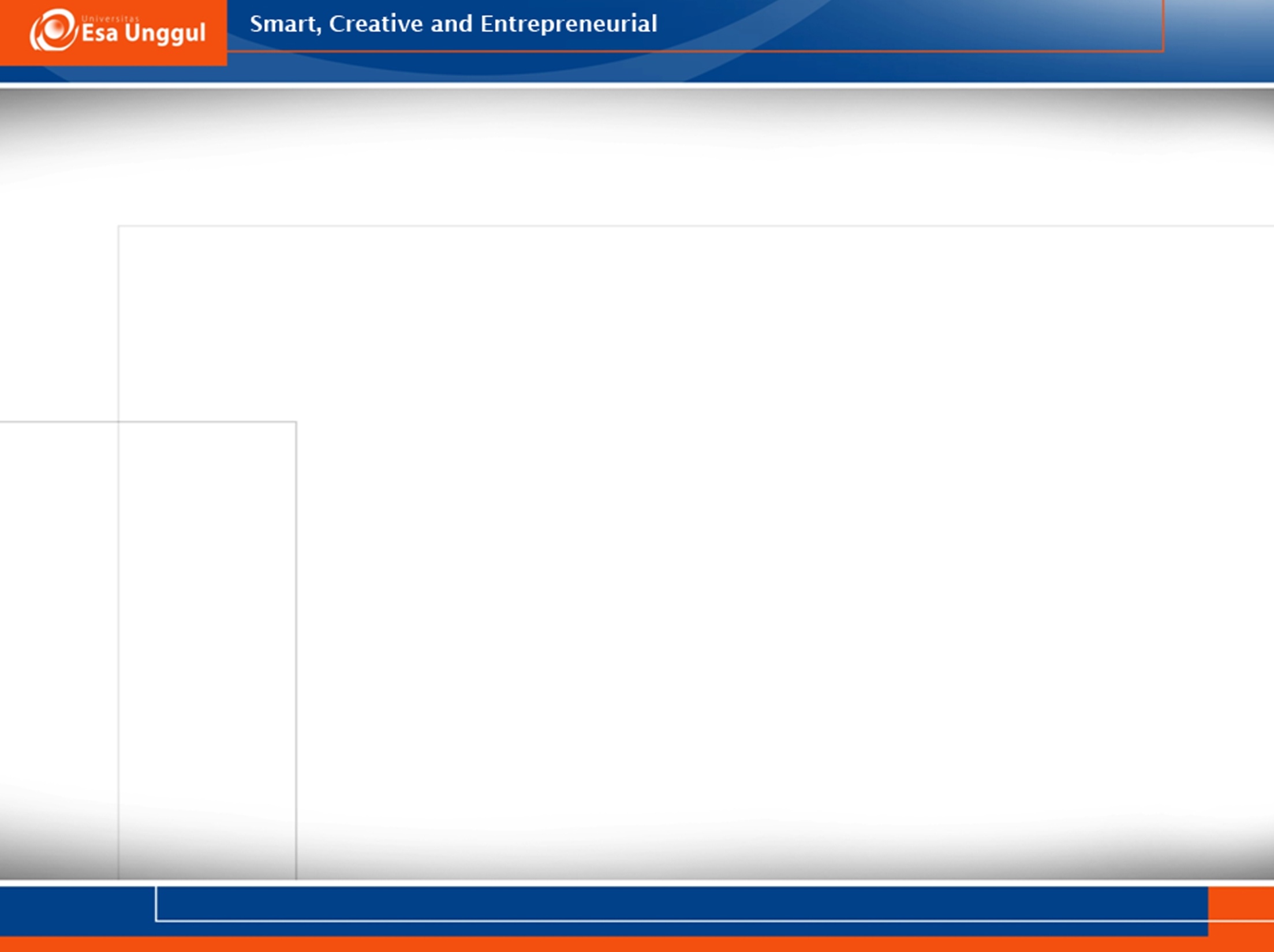 An Alternative Interpretation
While this poem could certainly be viewed as someone who is experiencing her own death, it is also possible that the death that has taken place in the poem is a metaphor for the death of the speaker’s sanity. It is possible that the speaker means to communicate that she feels she is losing part of herself, and that part of herself is her sanity, her reason, and her ability to think clearly.